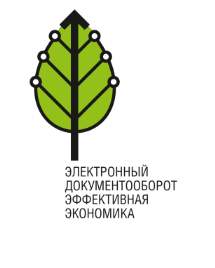 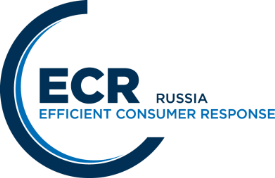 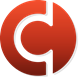 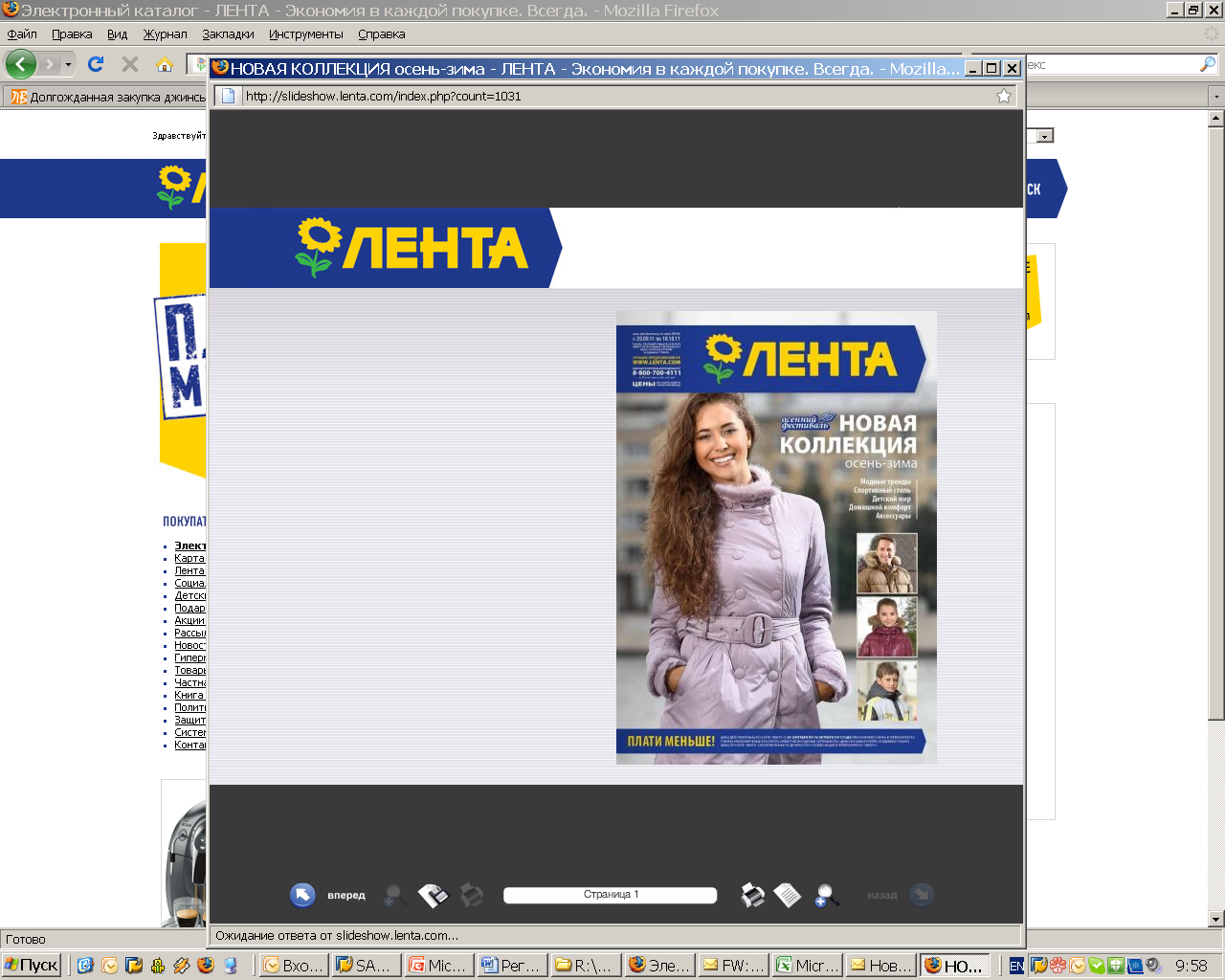 Проект электронного документооборота (EDI) первичными документами
Канаев Иван 
Калинин Дмитрий
Санкт-Петербург, 28 июня 2012
Обработка печатных документов
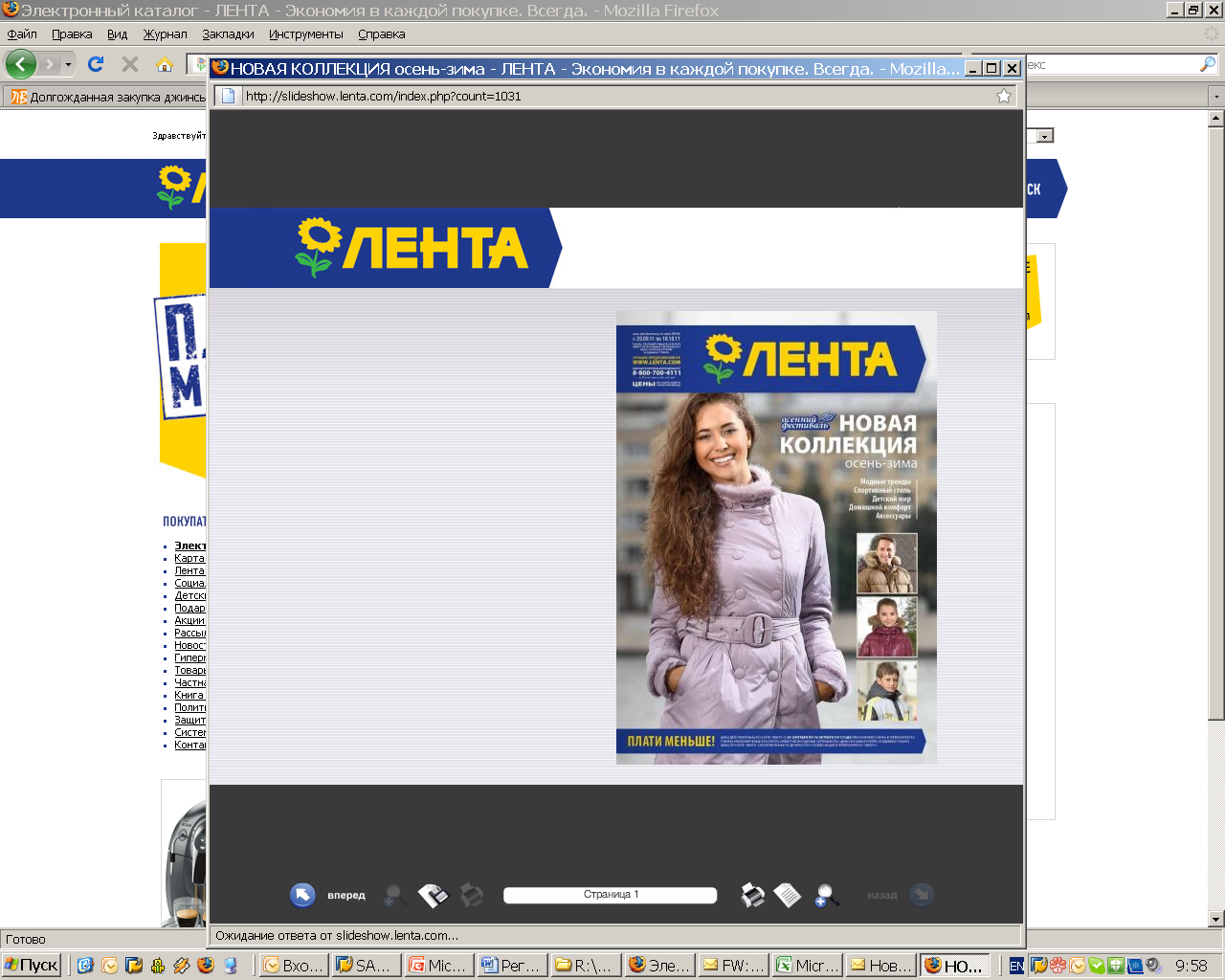 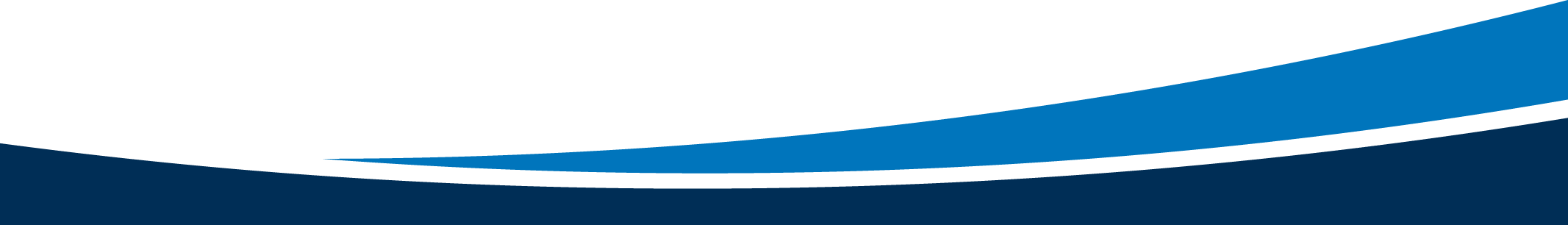 2
Преимущества проекта
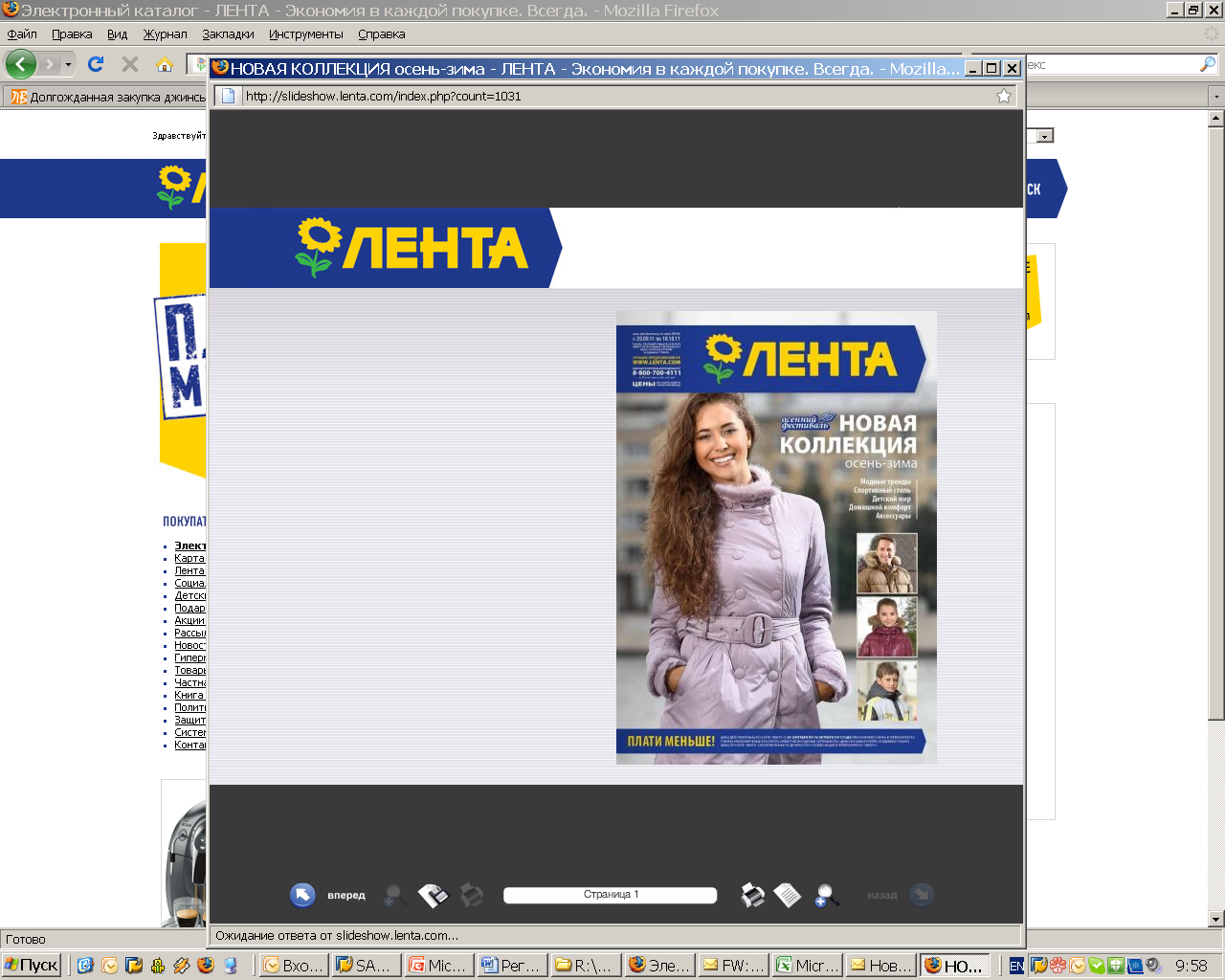 ЭФФЕКТИВНОСТЬ
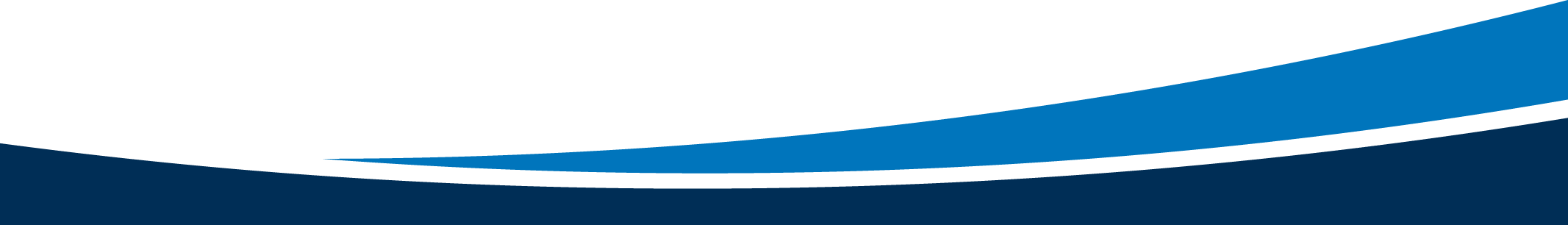 3
Основные преимущества использования EDI для поставщика
ПРИБЫЛЬНОСТЬ
Достоверность
Информативность
Эффективность
Срочность
5-6 июня 2012
EDI
4
Преимущества внедрения полного цикла EDI – Лента и Балтика
Гарантированное получение заказа поставщиком (автоматическая интеграция в SAP)
Информирование покупателя о получении заказа и его последующей отгрузке (автоматическое уведомление из SAP)
Увеличение скорости приемки продукции – покупатель заранее знает объем поставляемой продукции
Детальное отслеживание уровня поставок 
Сокращение издержек на бумажный документооборот
Снижение общего уровня ошибок из-за т.н. «человеческого фактора»
5-6 июня 2012
EDI
5
Развитие проекта
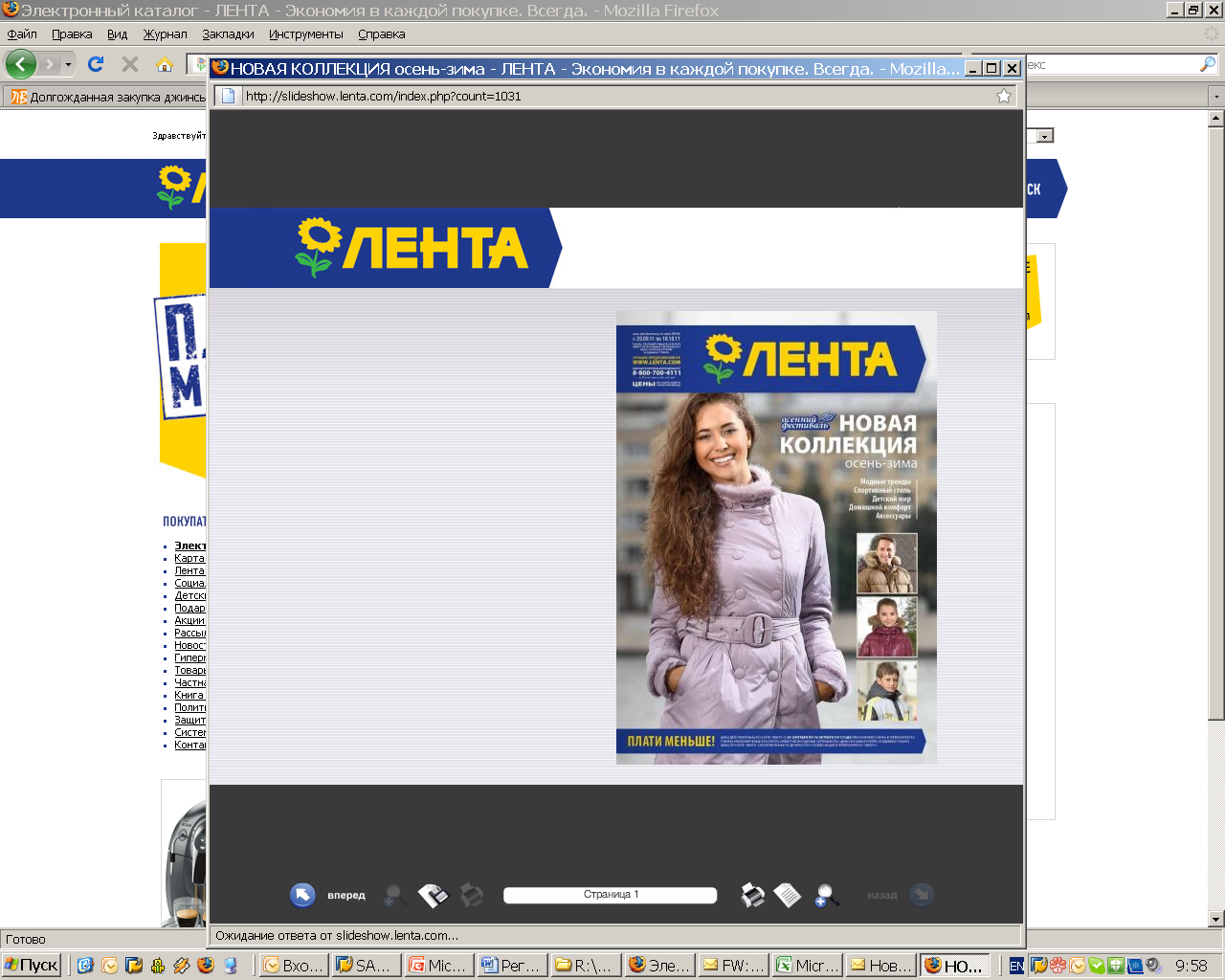 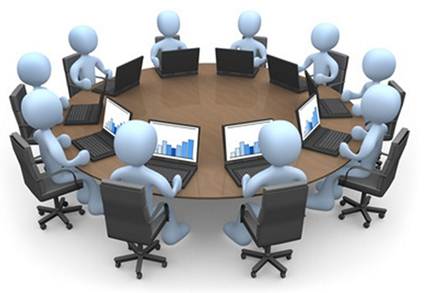 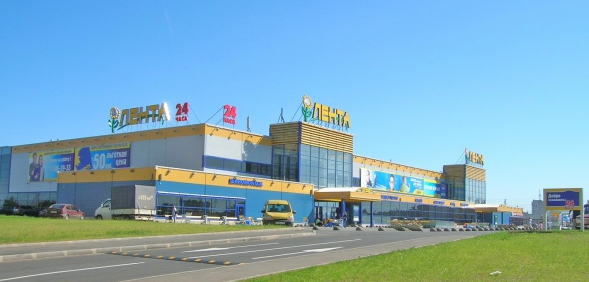 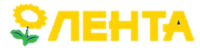 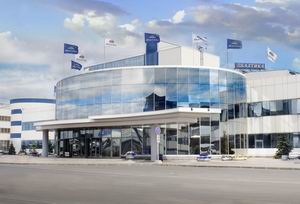 В составы рабочих групп вошли представители служб:
Supply Chain, IT, Финансовой - 10 человек
5-6 июня 2012
EDI
6
Схема EDI - потока
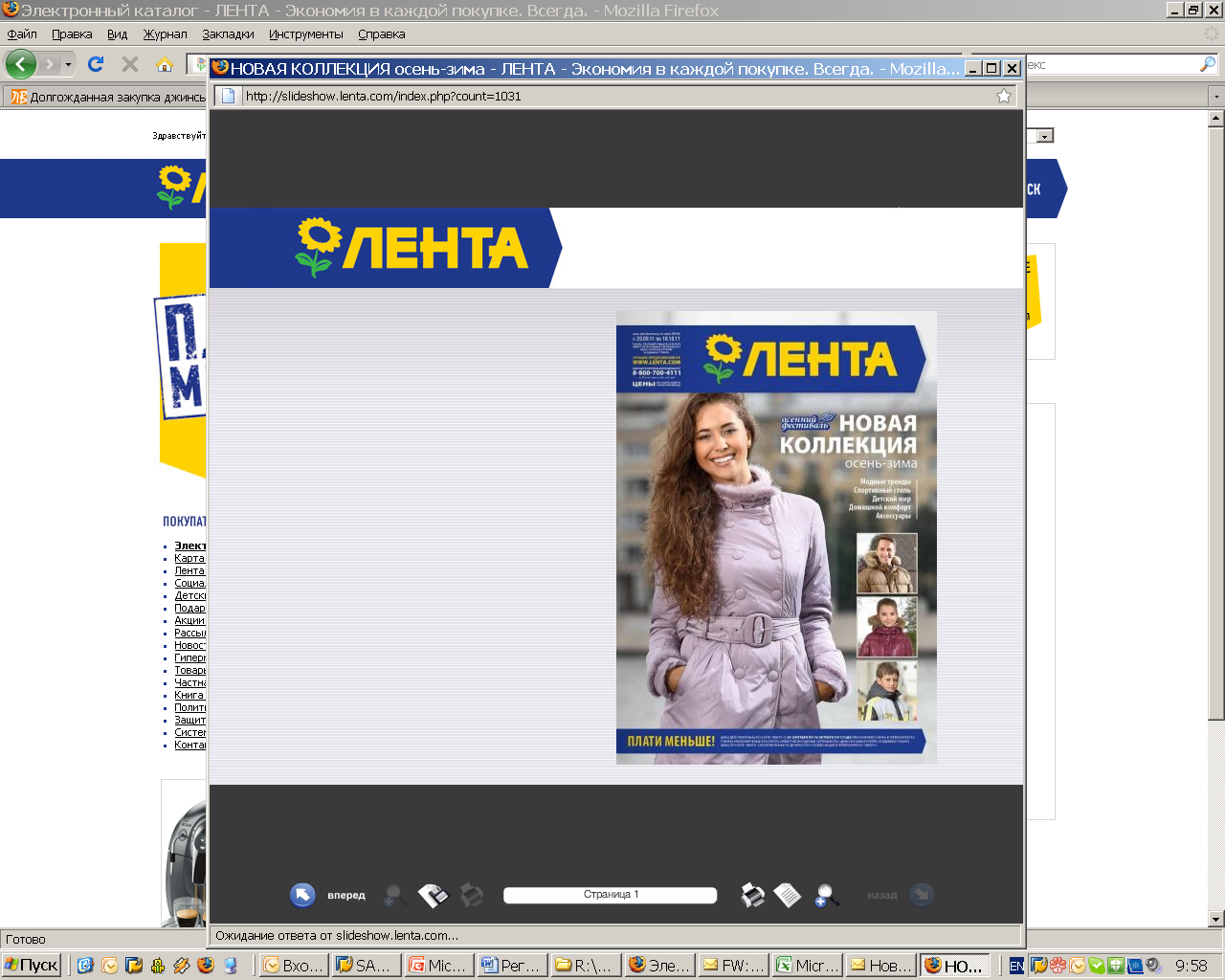 Предлагаемая схема взаимодействия предполагает автоматический обмен документами, наличие 100% EDI интеграции. Это позволяет повысить эффективность бизнес процессов как покупателя, так и поставщика.
5-6 июня 2012
EDI
7
Формирование E-INVOIC в форматe ФНС
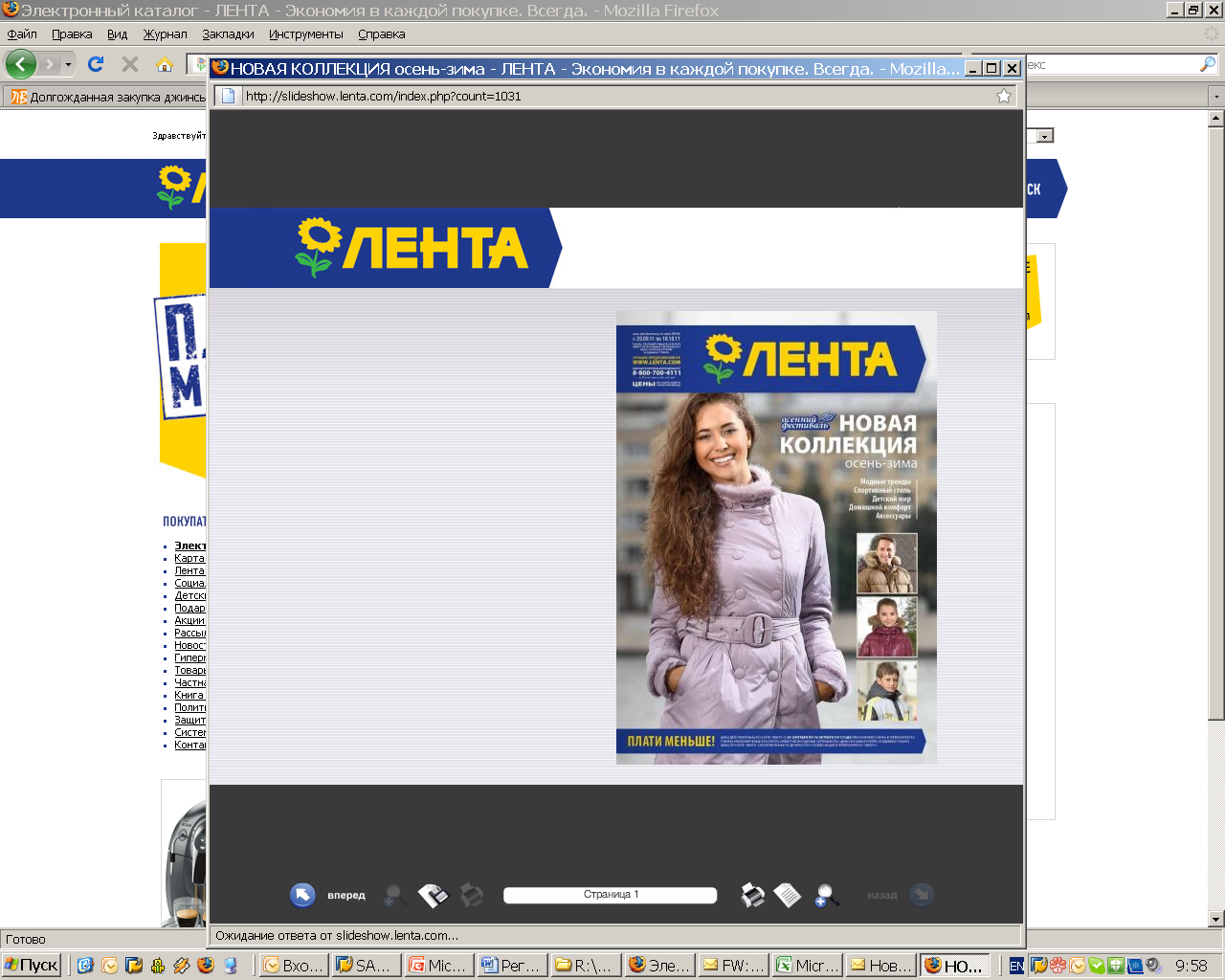 5-6 июня 2012
EDI
8
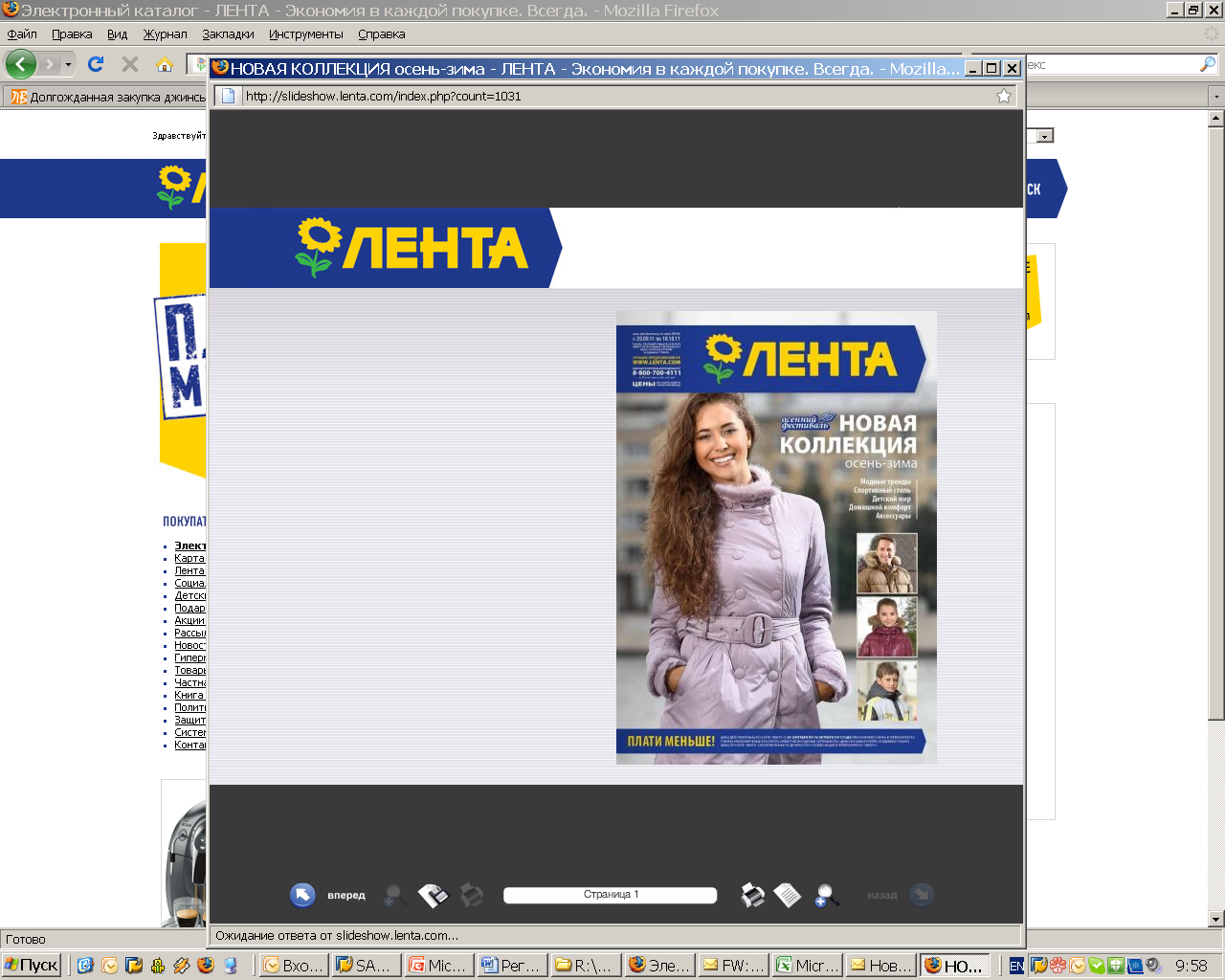 Планы 2012 развития EDI
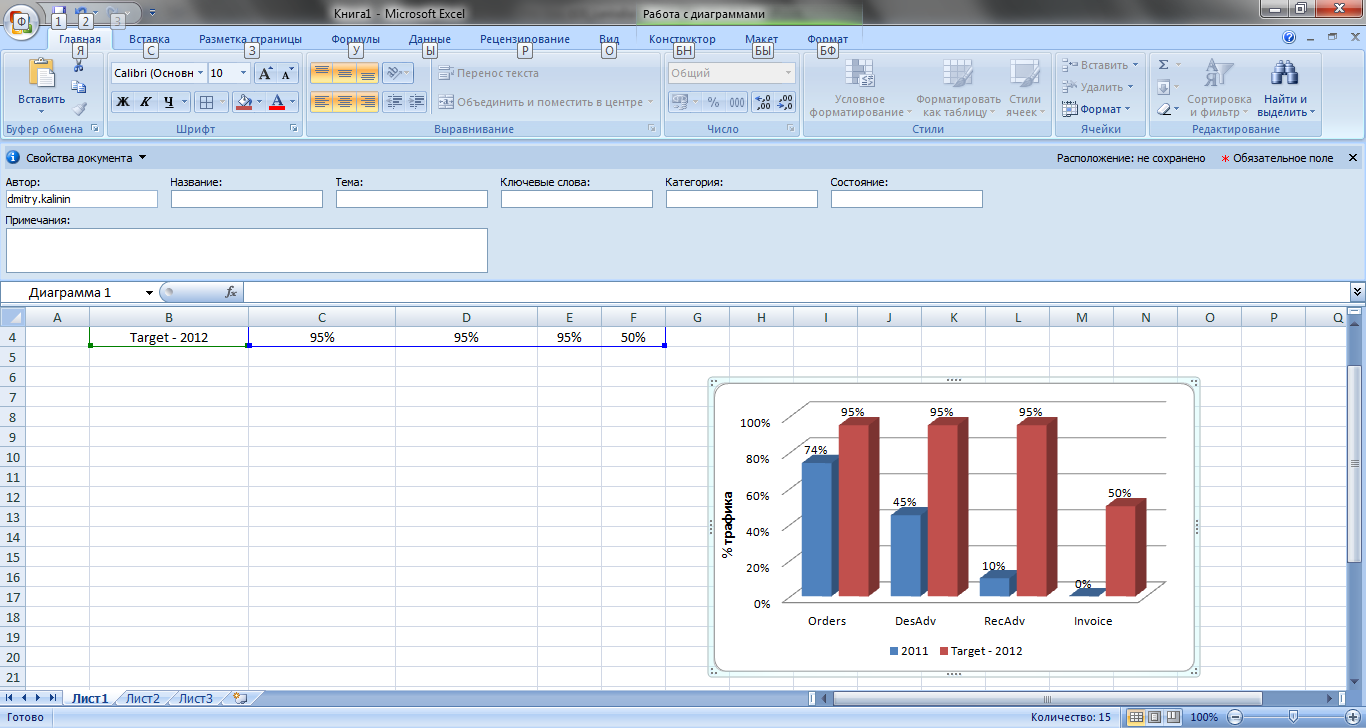 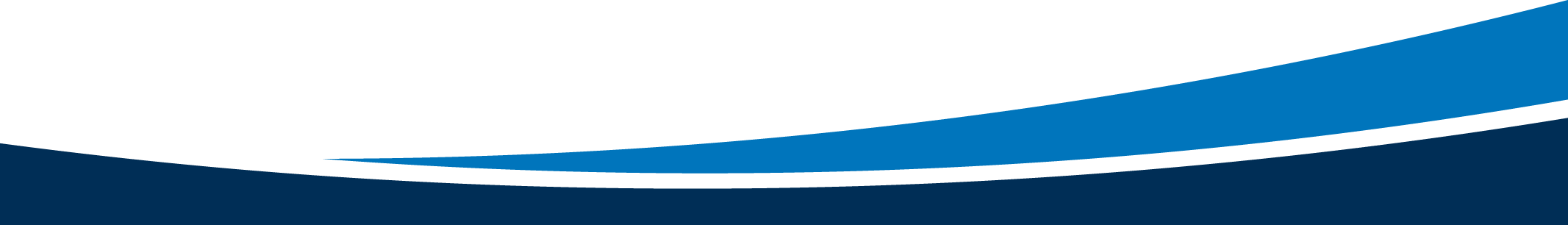 [Speaker Notes: Не совсем понятные диаграмы]
Дальнейшие планы
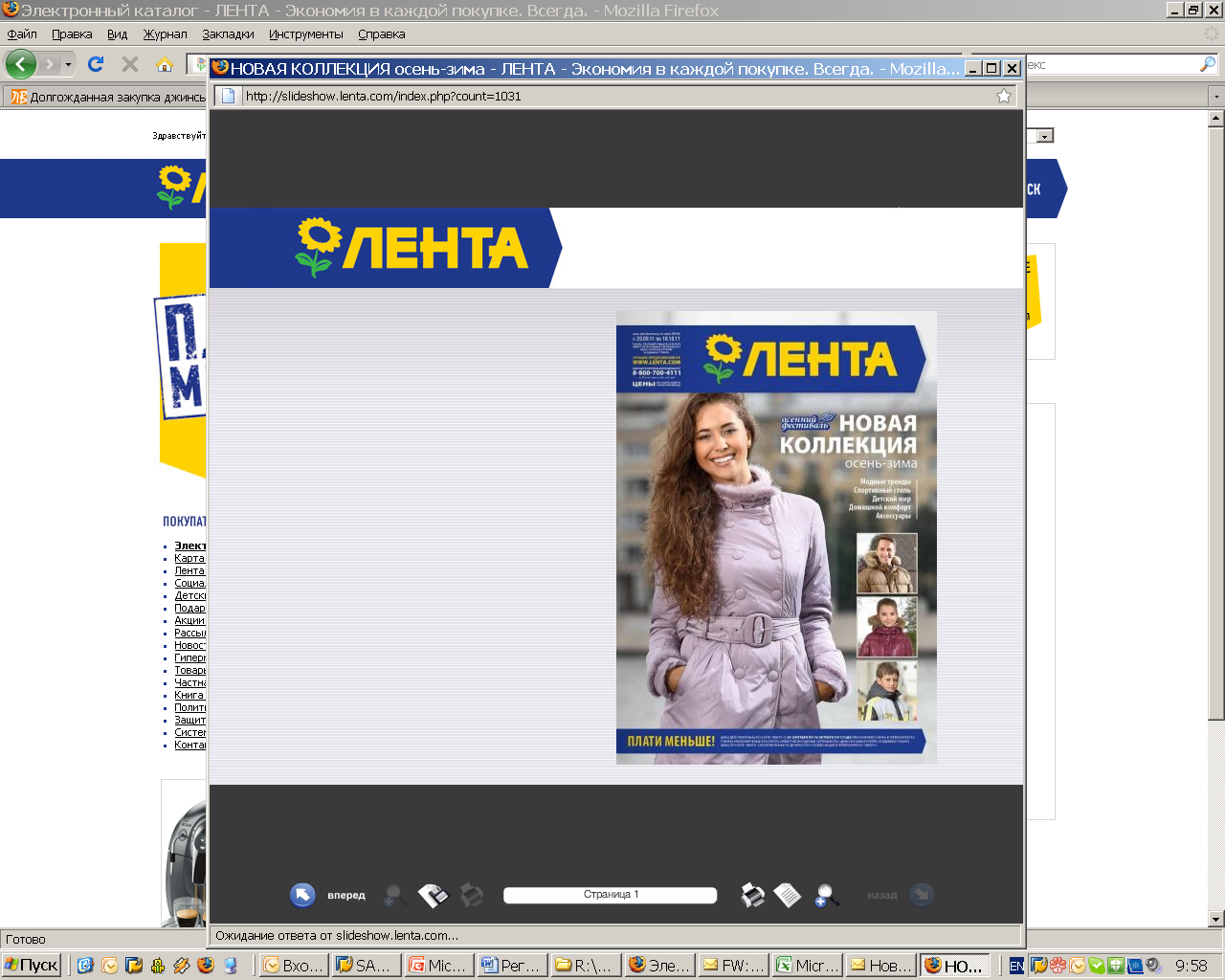 Дальнейшее развитие EDI сообщений (PARTIN,   COACSU, INVRPT, SLSRPT, PRICAT, DELFOR)
Перевод на EDI – интеграцию максимального количество клиентов 
Внедрение электронного каталога мастер-данных
Глобальнаяная синхронизация
5-6 июня 2012
EDI
10
Участники проекта
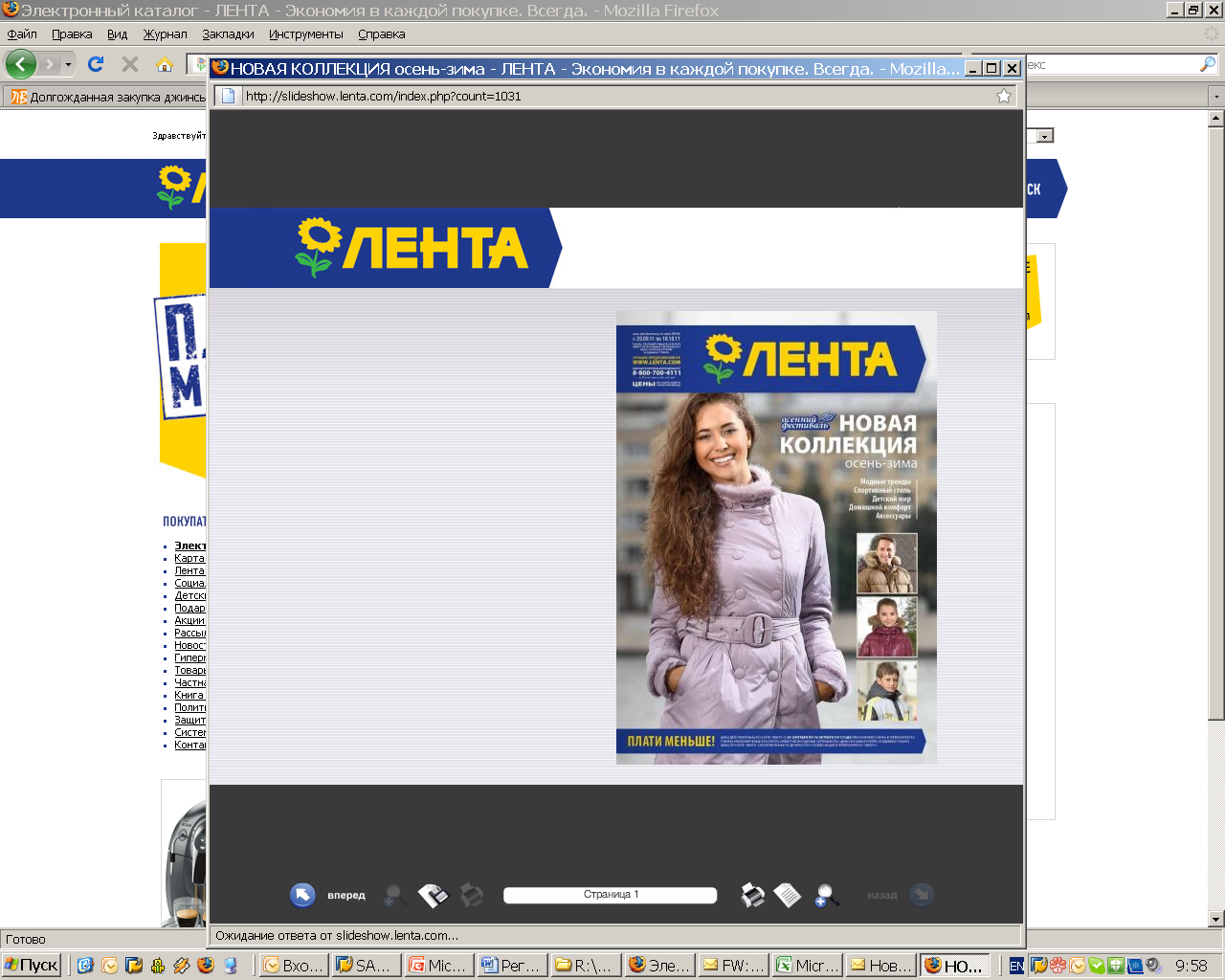 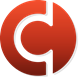 5-6 июня 2012
EDI
11
Наши контакты
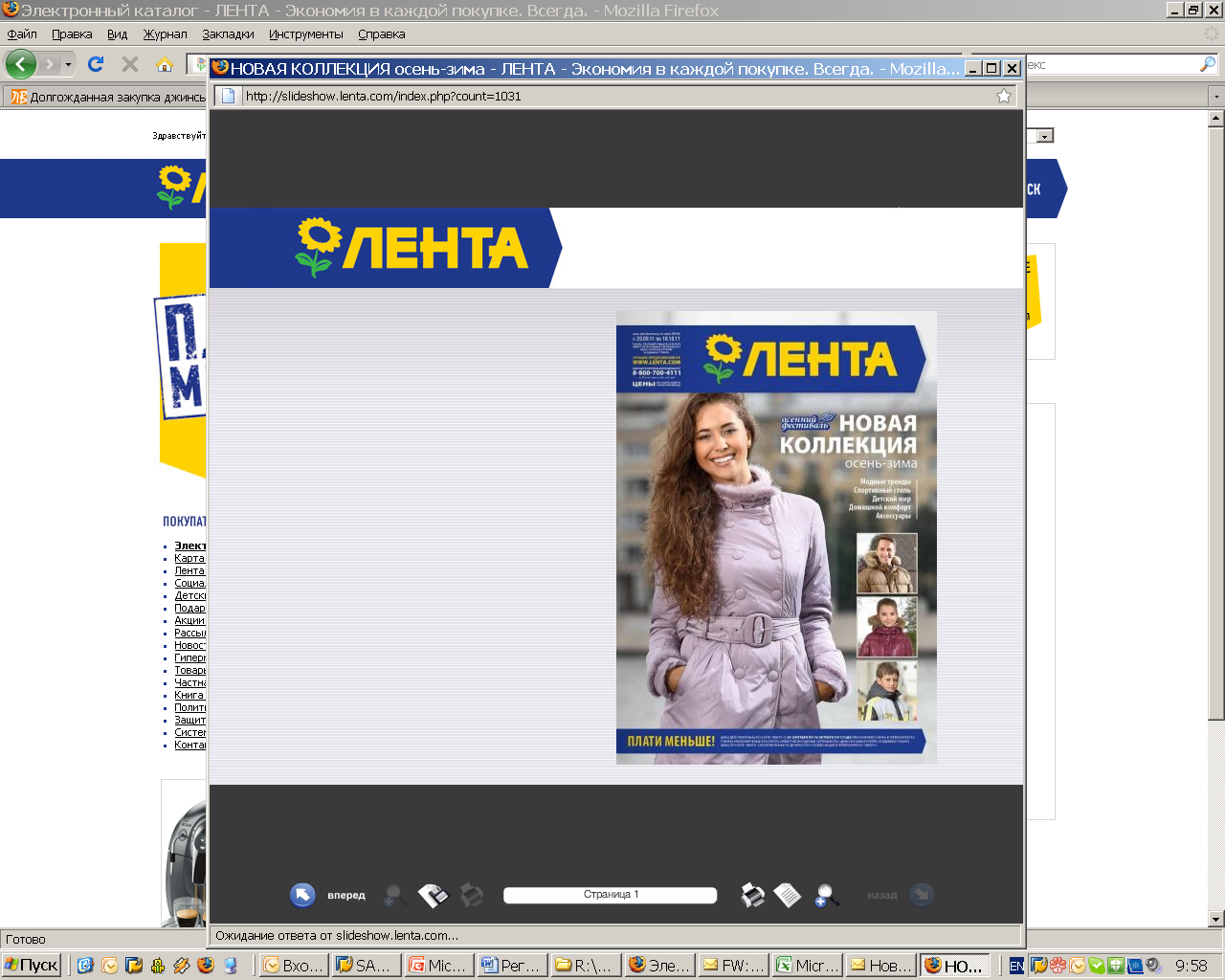 ООО «Лента» 
Калинин Дмитрий
тел: (812) 380 6131, доб. 515 
e-mail: dmitry.kalinin@lenta.com

ОАО «Пивоваренная компания «Балтика»
Канаев Ивантел: (812) 326 6033, доб. 6226e-mail: Kanaev@baltika.ru
23.12.2012
12